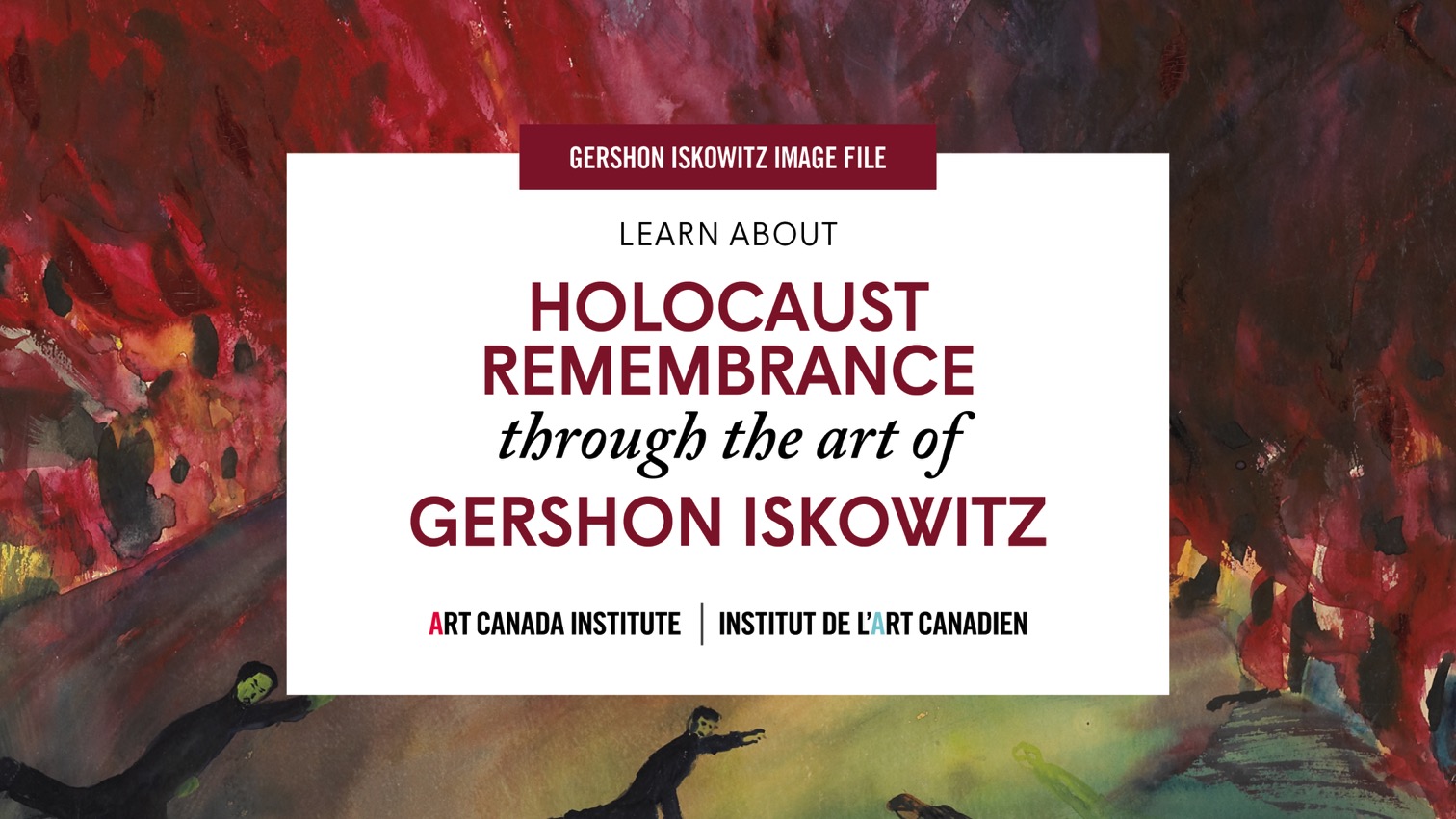 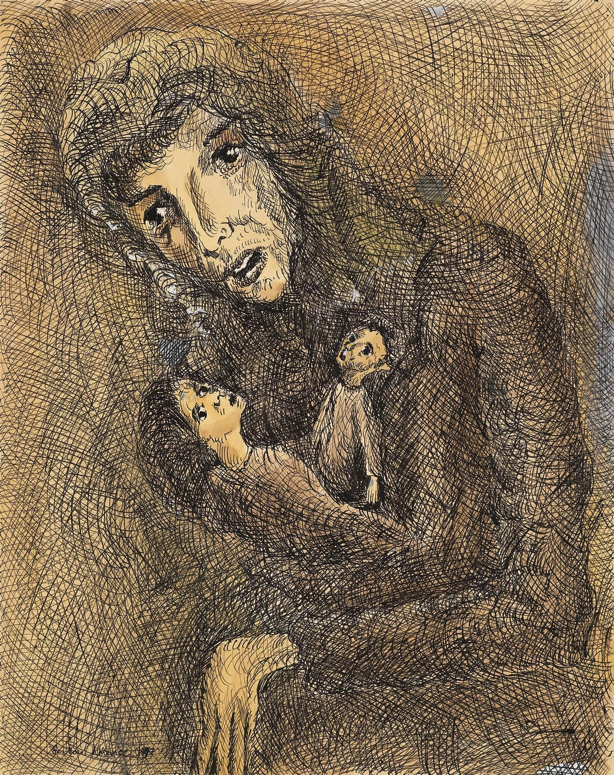 Gershon Iskowitz, Through Life, c.1947. This sketch was inspiredby Iskowitz’s memories.
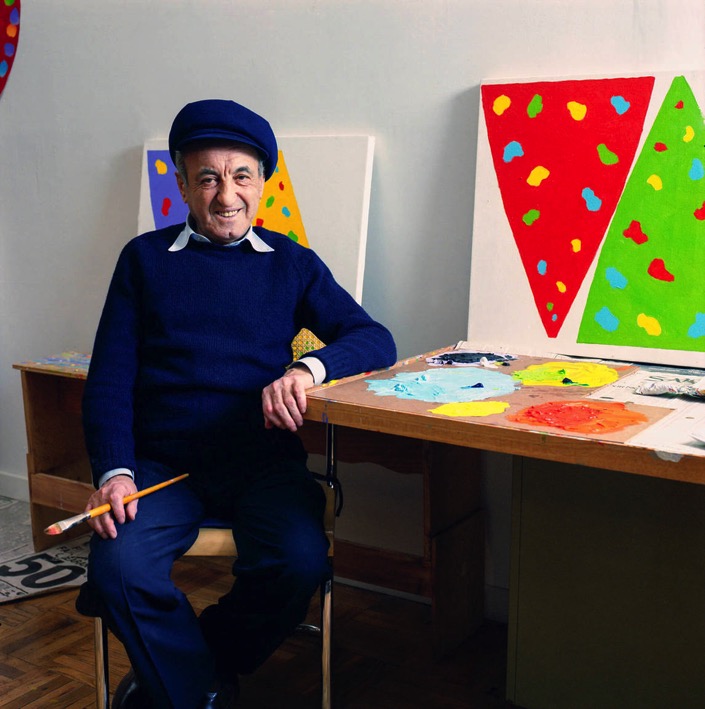 Gershon Iskowitz in his studio, 1986.
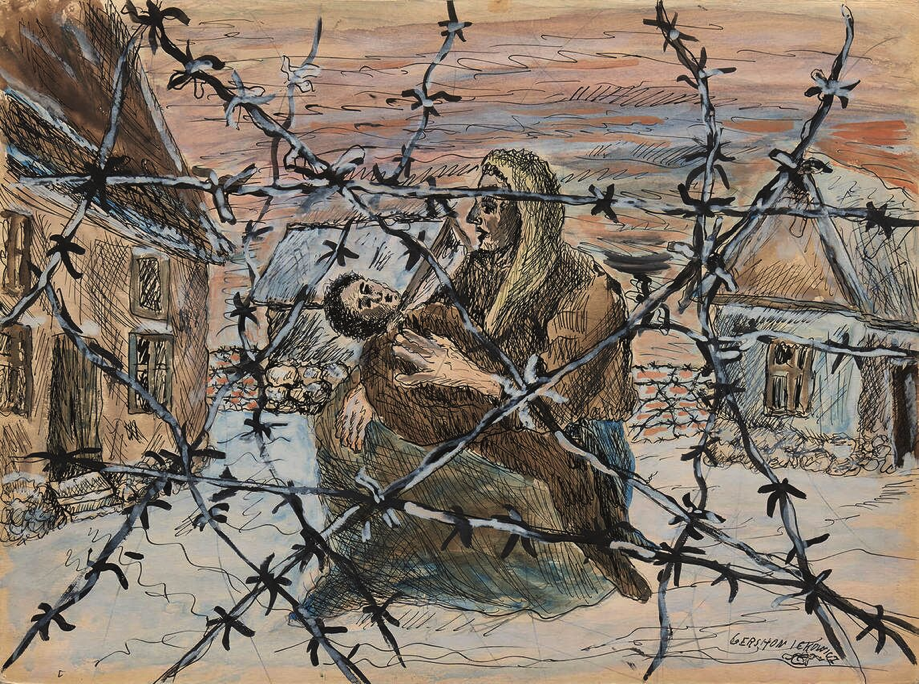 Gershon Iskowitz, Ghetto, c.1947. Vicious barbed wire criss-crosses this image of a mother and child in the ghetto.
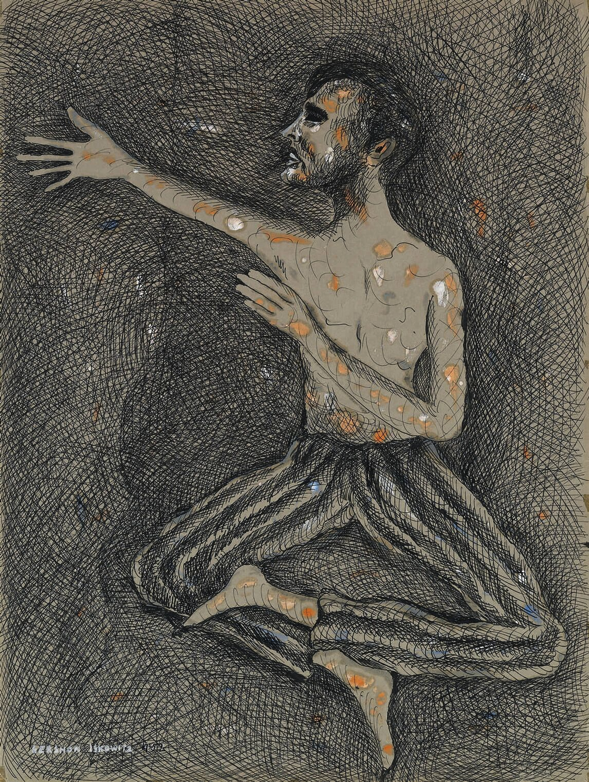 Gershon Iskowitz, The Wall, 1952. The figure in this work reaches out as if imploringthe viewer.
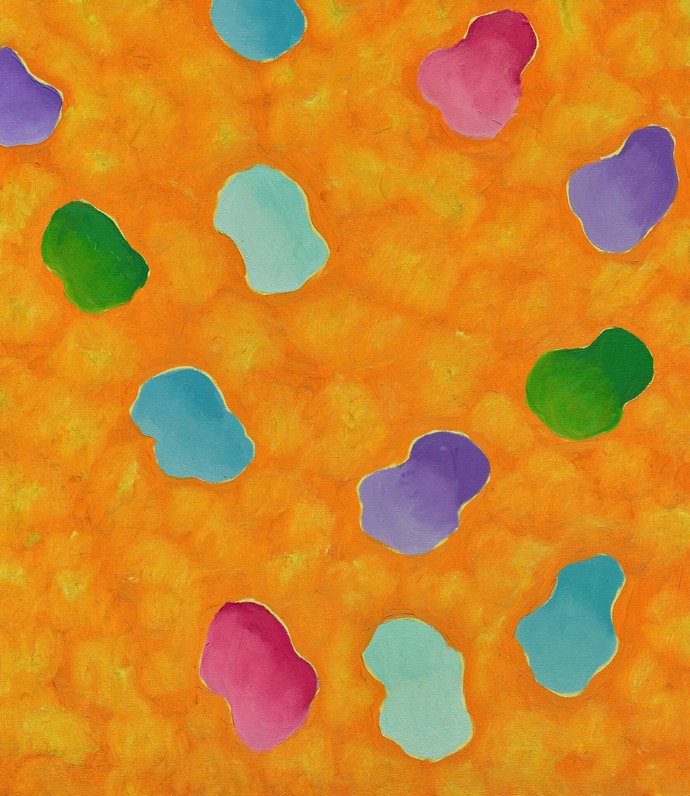 Gershon Iskowitz, Not Titled, c.1987. The ovoid forms in this painting are a hallmark of Iskowitz’s later abstract style.
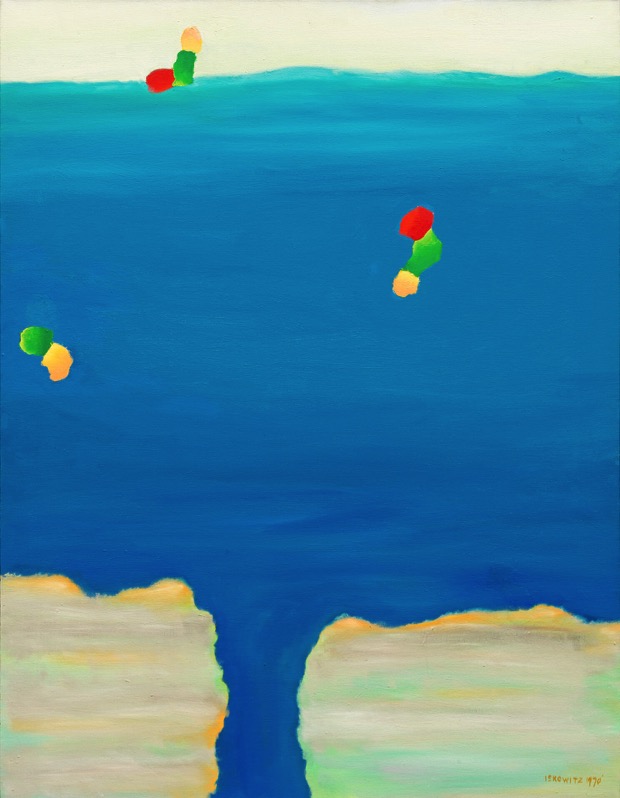 Gershon Iskowitz,Lowlands No. 9, 1970. This work depicts what Iskowitz saw from his plane as it dipped downwards over the northern landscape.
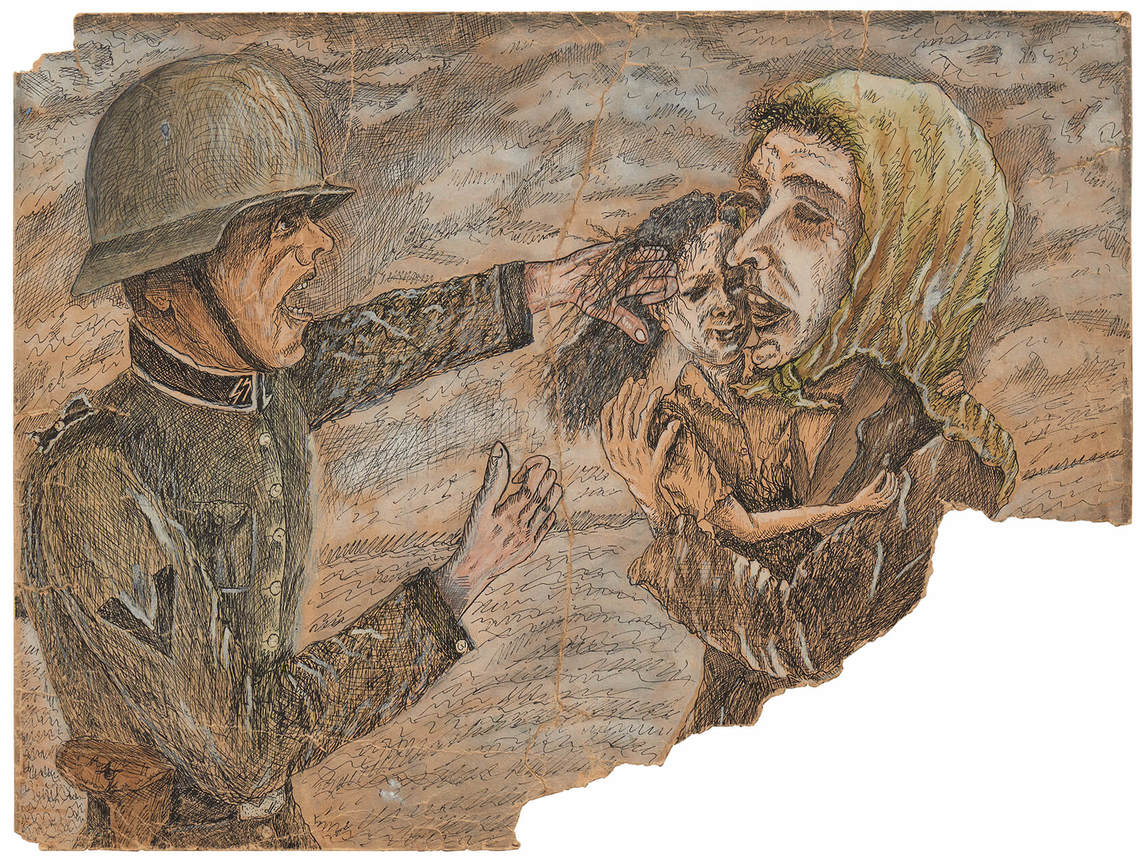 Gershon Iskowitz,
Action, 1941. A German soldier tries to forcibly remove a girl from a woman’s arms.
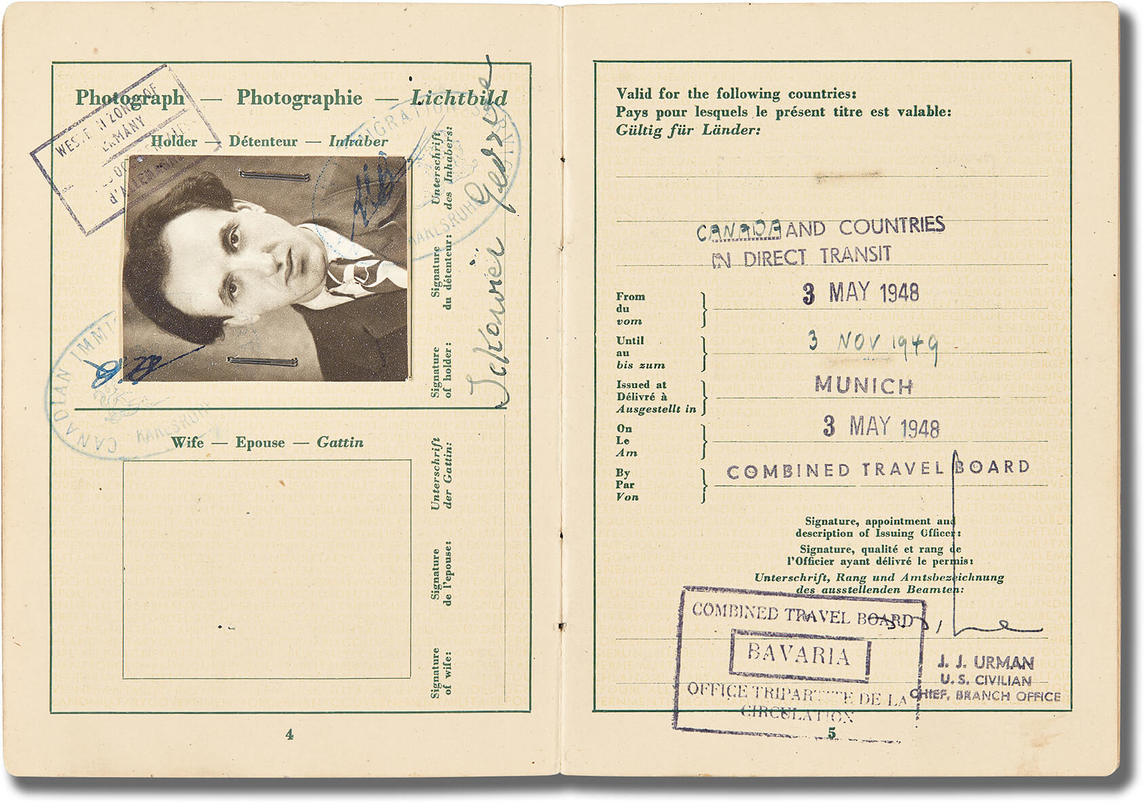 Iskowitz’s temporary travel document, Military Government for Germany, Munich, May 3, 1948.
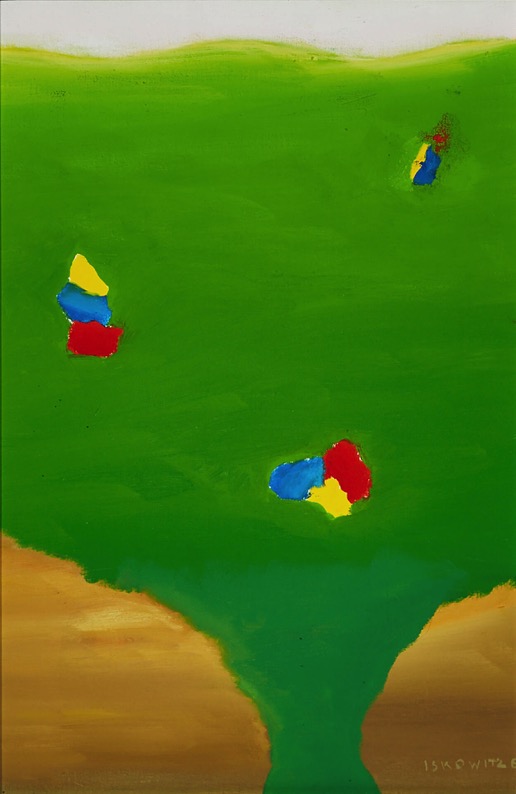 Gershon Iskowitz, Lowlands 1, 1969. A typical example of Iskowitz’s abstraction of the landscape.
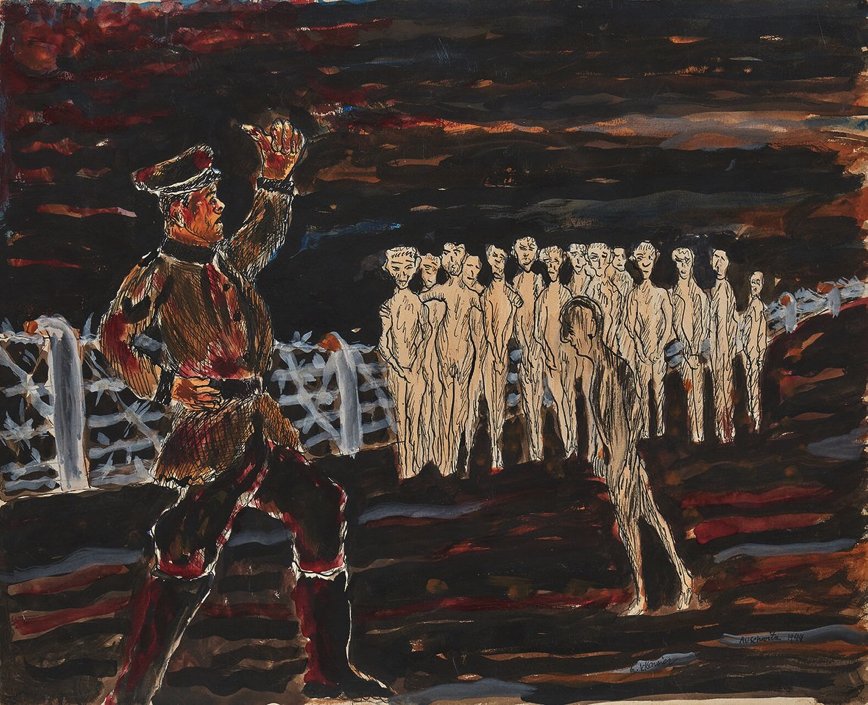 Gershon Iskowitz, Selection, Auschwitz, 1947. A horrific scene of a guard determining who will be killed and who will remain a prisoner.
Learning Activity #1
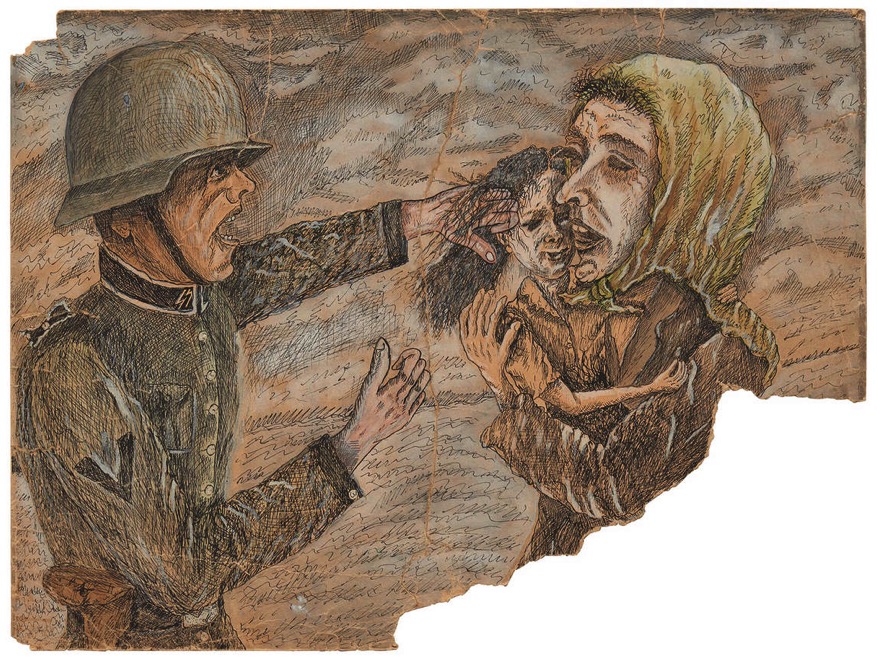 Gershon Iskowitz, Action, 1941. This drawing records an incident in the Kielce Ghetto.
Learning Activity #1
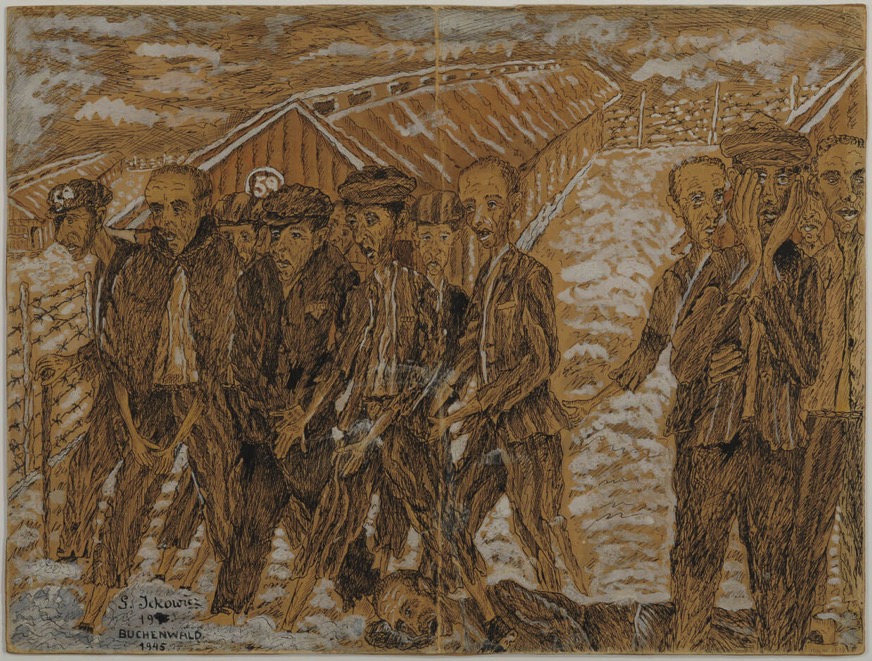 Gershon Iskowitz, Buchenwald, 1944–45. One of Iskowitz’s few surviving drawings from inside Buchenwald.
Learning Activity #1
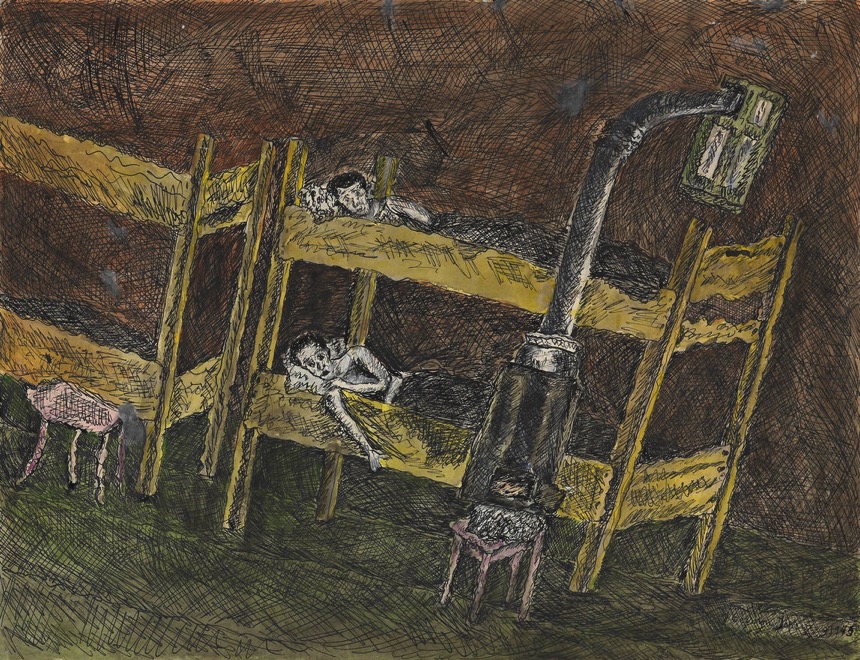 Gershon Iskowitz, Barracks, 1949. In this painting Iskowitz portrays the barren and close living quarters of the concentration camps.
Learning Activity #1
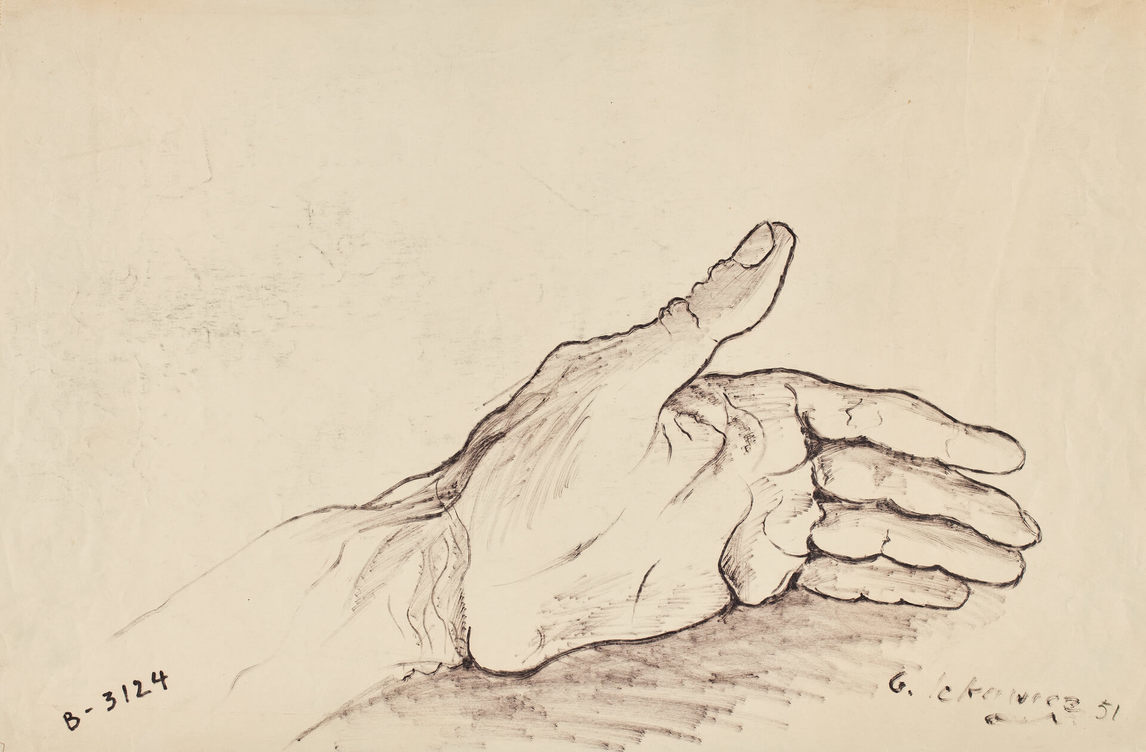 Gershon Iskowitz, Untitled (“B-3124”), 1951. At Auschwitz, Iskowitz’s left arm was tattooed with the prisoner number B-3124.
Learning Activity #2
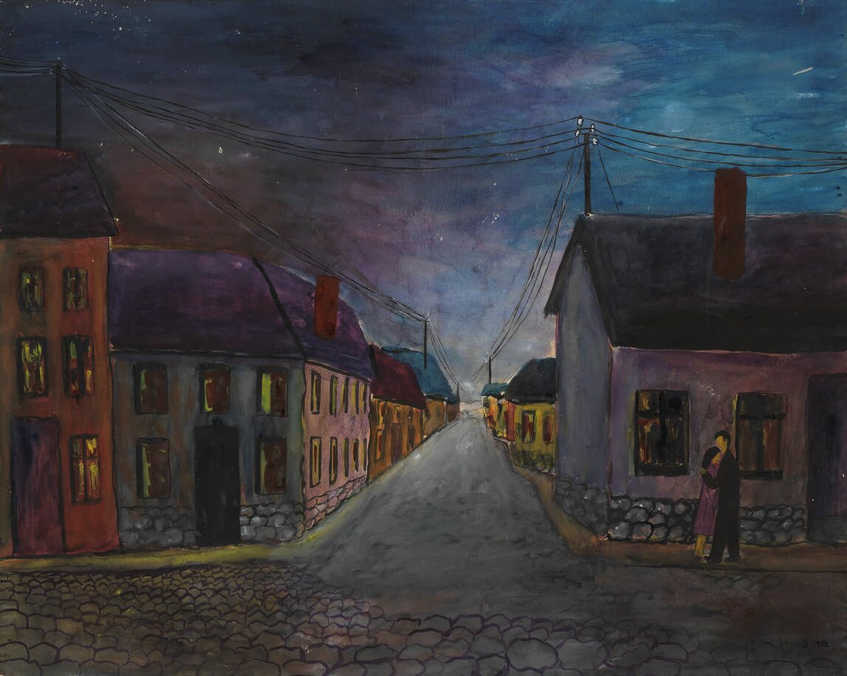 Gershon Iskowitz, Side Street, c.1952–54. A couple embraces on a quiet, deserted street in Kielce, Poland.
Learning Activity #2
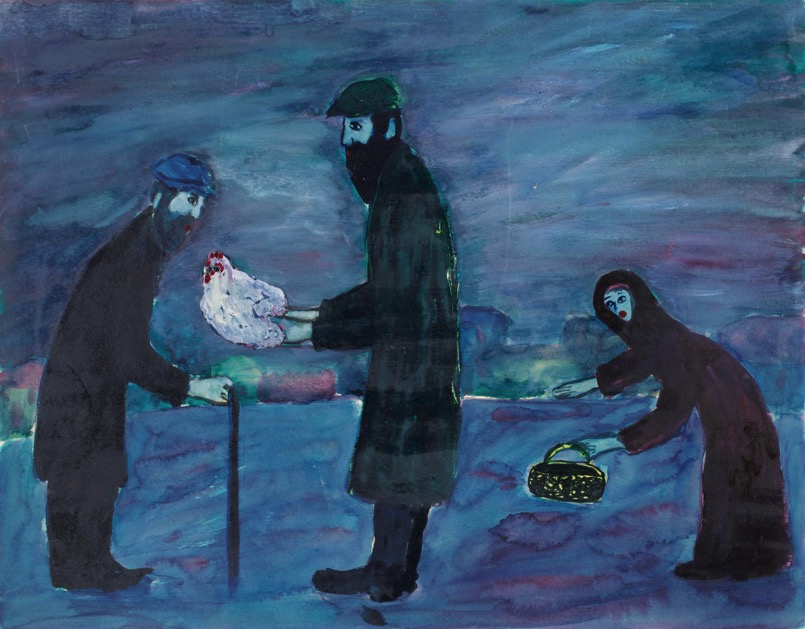 Gershon Iskowitz, Korban, c.1952. The title of this painting refers to the Korban Pesach, the Hebrew sacrifice of a lamb at Passover, practised since the Israelites’ exodus from Egypt in biblical times.
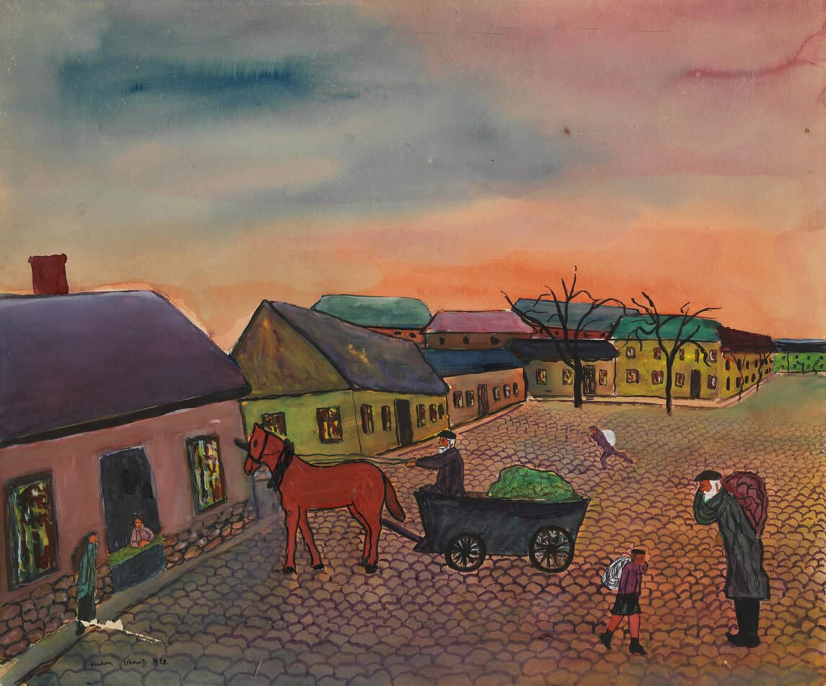 Gershon Iskowitz, Market, c.1952–54. This bright painting shows a happier time in Kielce, Poland, as citizens take their purchases home from the market.
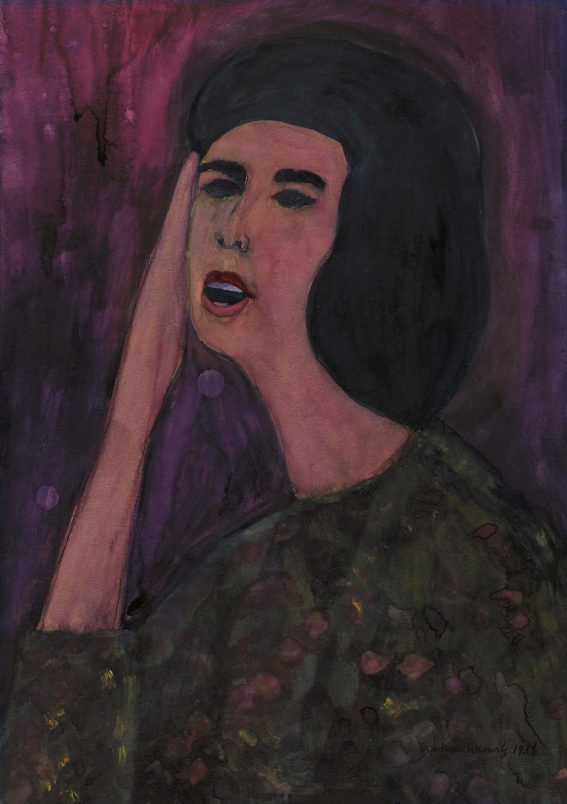 Gershon Iskowitz, Miriam, c.1951–52. This work depicts Iskowitz’s neighbour in Poland.
Culminating Task
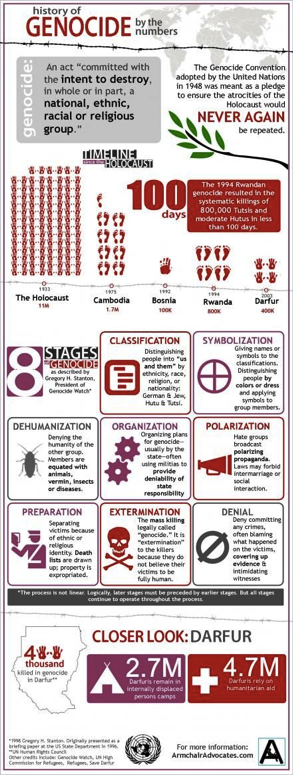 Infographic showing the history of genocide by the numbers.
Culminating Task
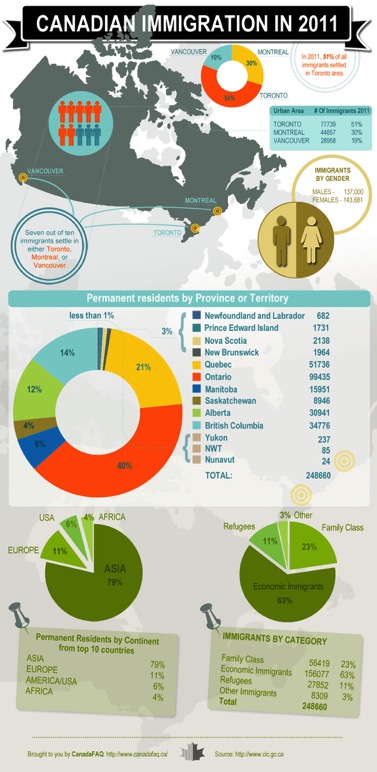 Infographic showing Canadian immigration numbers in 2011.
Culminating Task
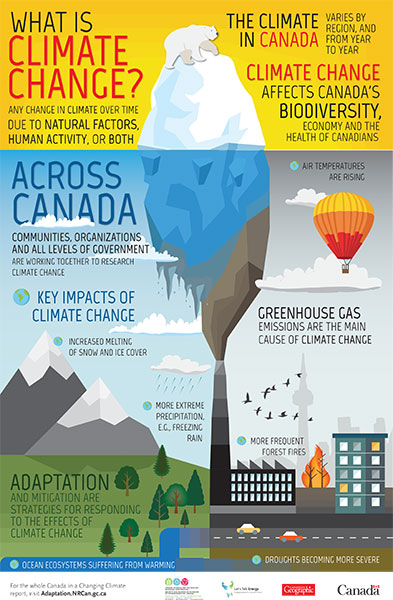 Infographic describing climate change through key facts.
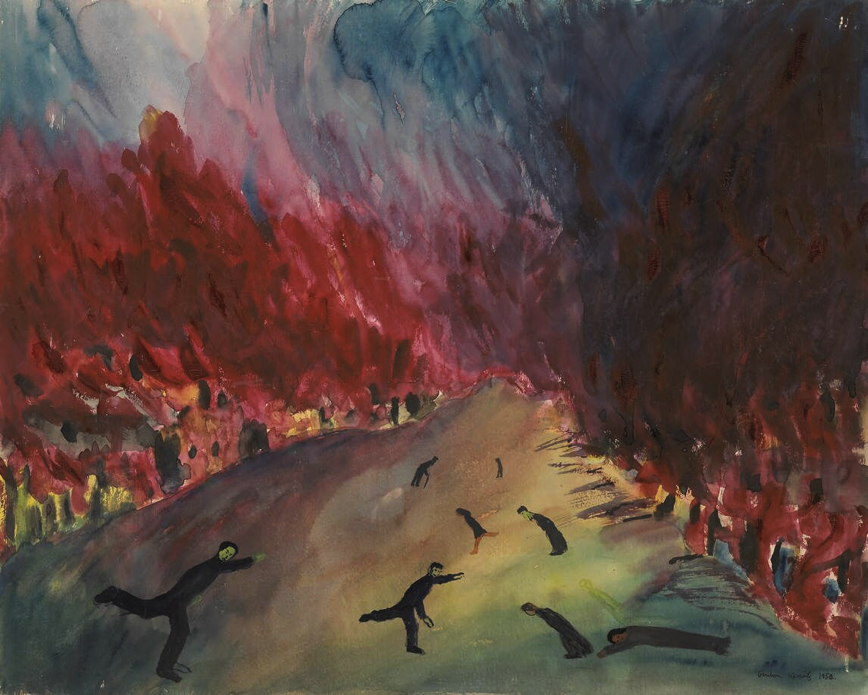 Gershon Iskowitz, It Burns, c.1950–52. People run from the flames as a fire rages through the Kielce Ghetto.
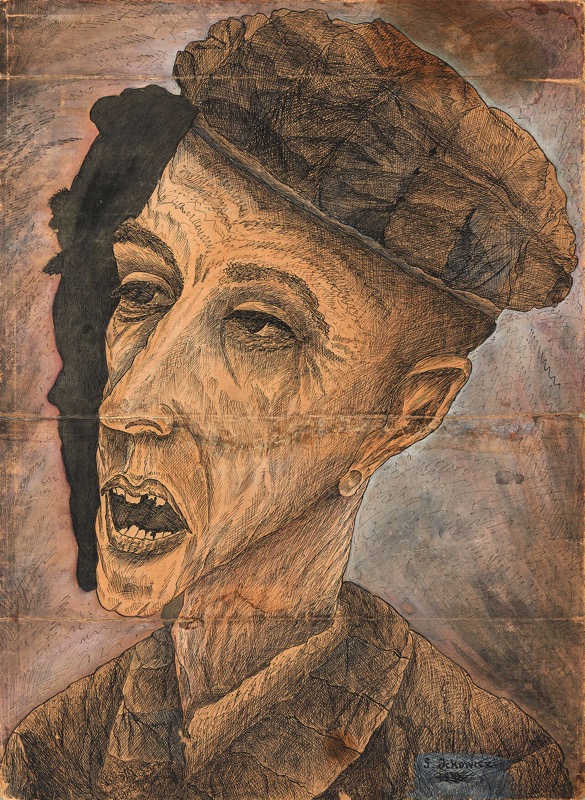 Gershon Iskowitz, Condemned, c.1944–46. This memory work is a harrowing portrait of a prisoner in Buchenwald concentration camp.
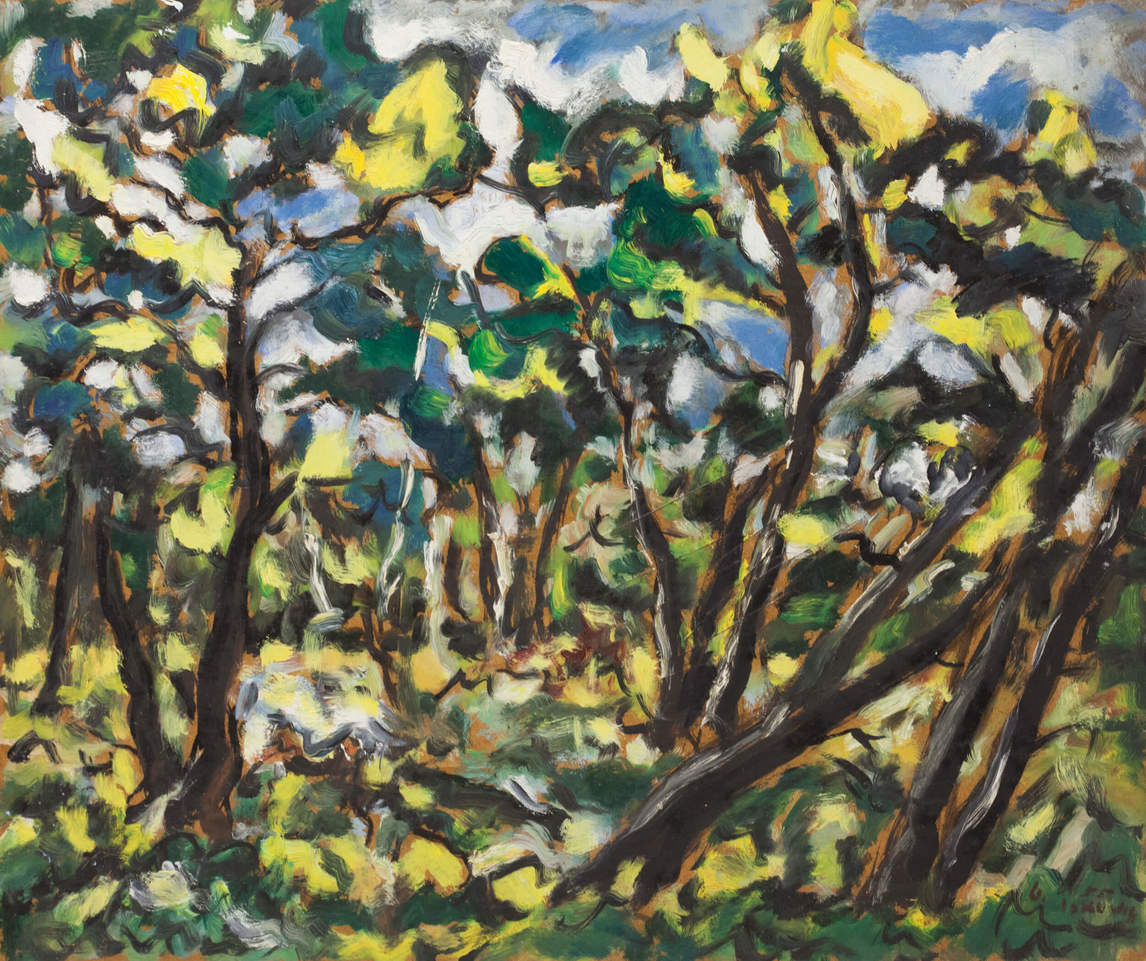 Gershon Iskowitz, Sunshine, 1955. This is one of Iskowitz’s early representational landscapes that he painted upon arriving in Canada.
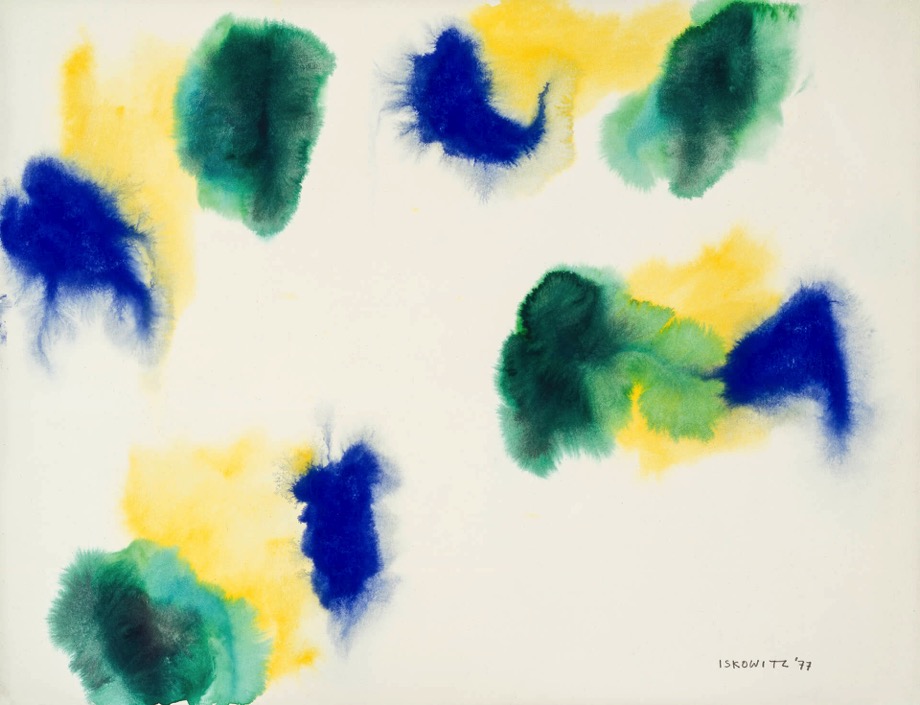 Gershon Iskowitz, Untitled, 1977. Iskowitz’s watercolours are delicate and jewel-like.
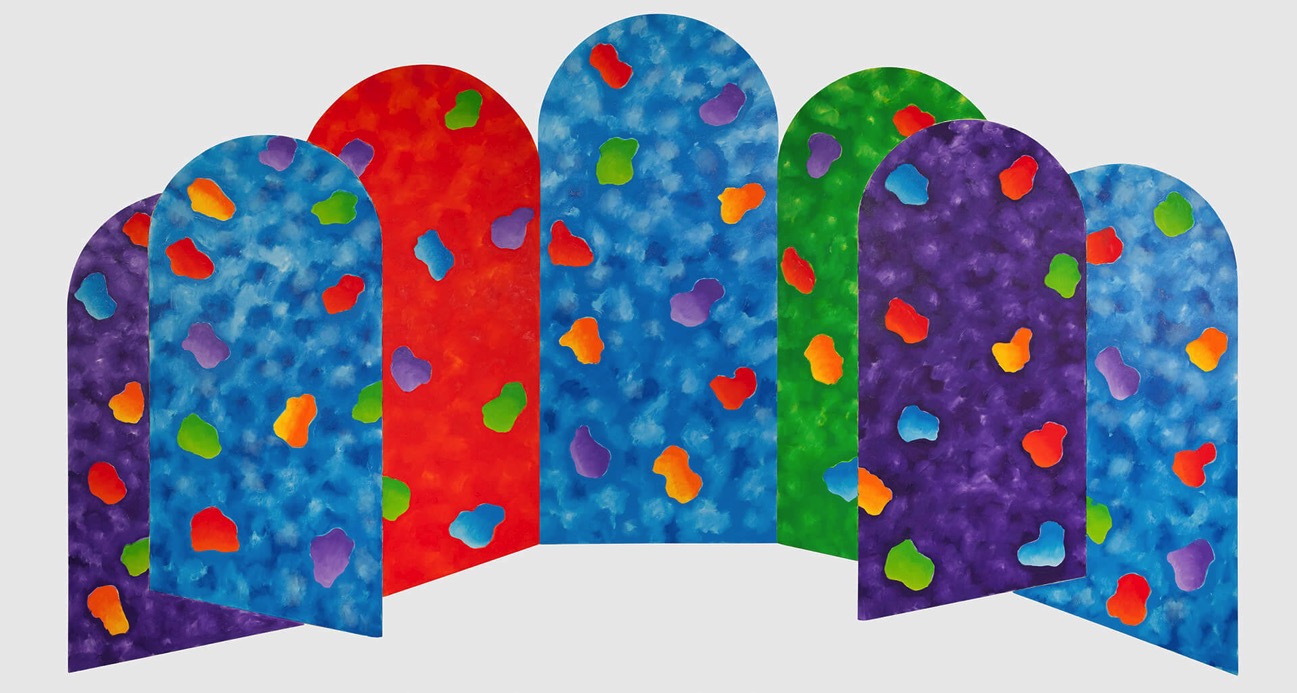 Gershon Iskowitz, Northern Lights Septet No. 3, 1985. This large work is made up of seven individual panels.
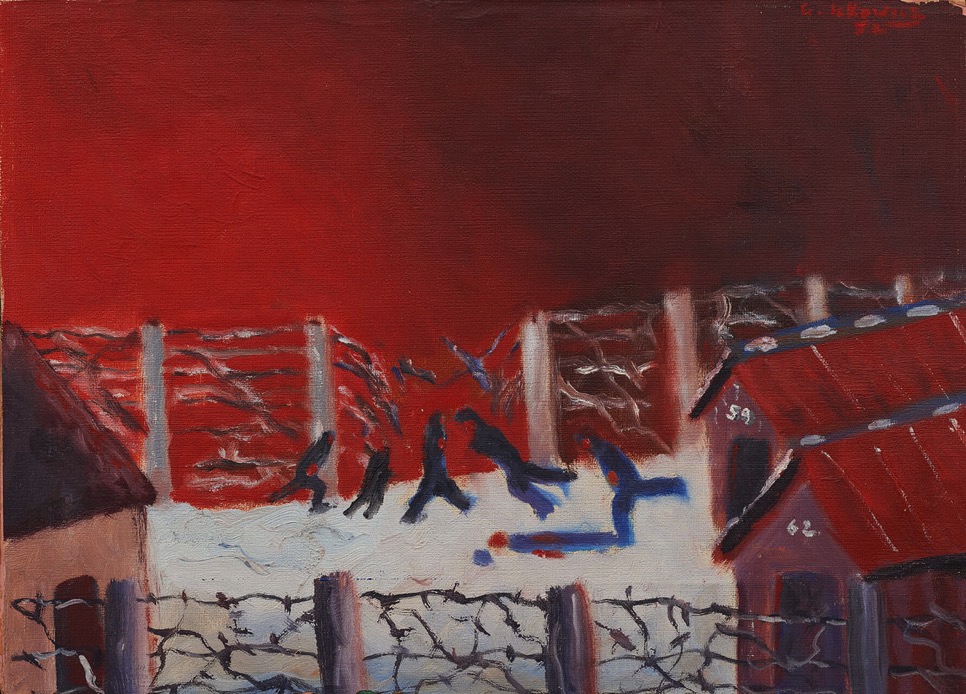 Gershon Iskowitz, Escape, 1948. Before his liberation in 1945, Iskowitz made a desperate attempt to escape. As he scrambled over the fence, he was shot in the leg and fell, breaking his hip.
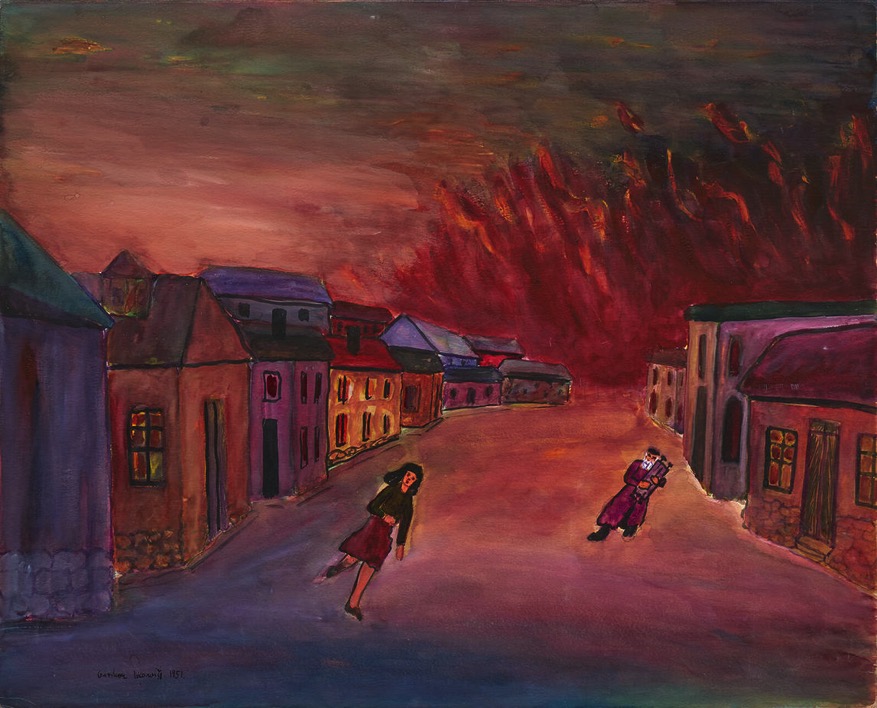 Gershon Iskowitz, Torah, 1951. Here Iskowitz depicts the pogrom in Kielce. One person carries Torah scrolls as he runs to safety.